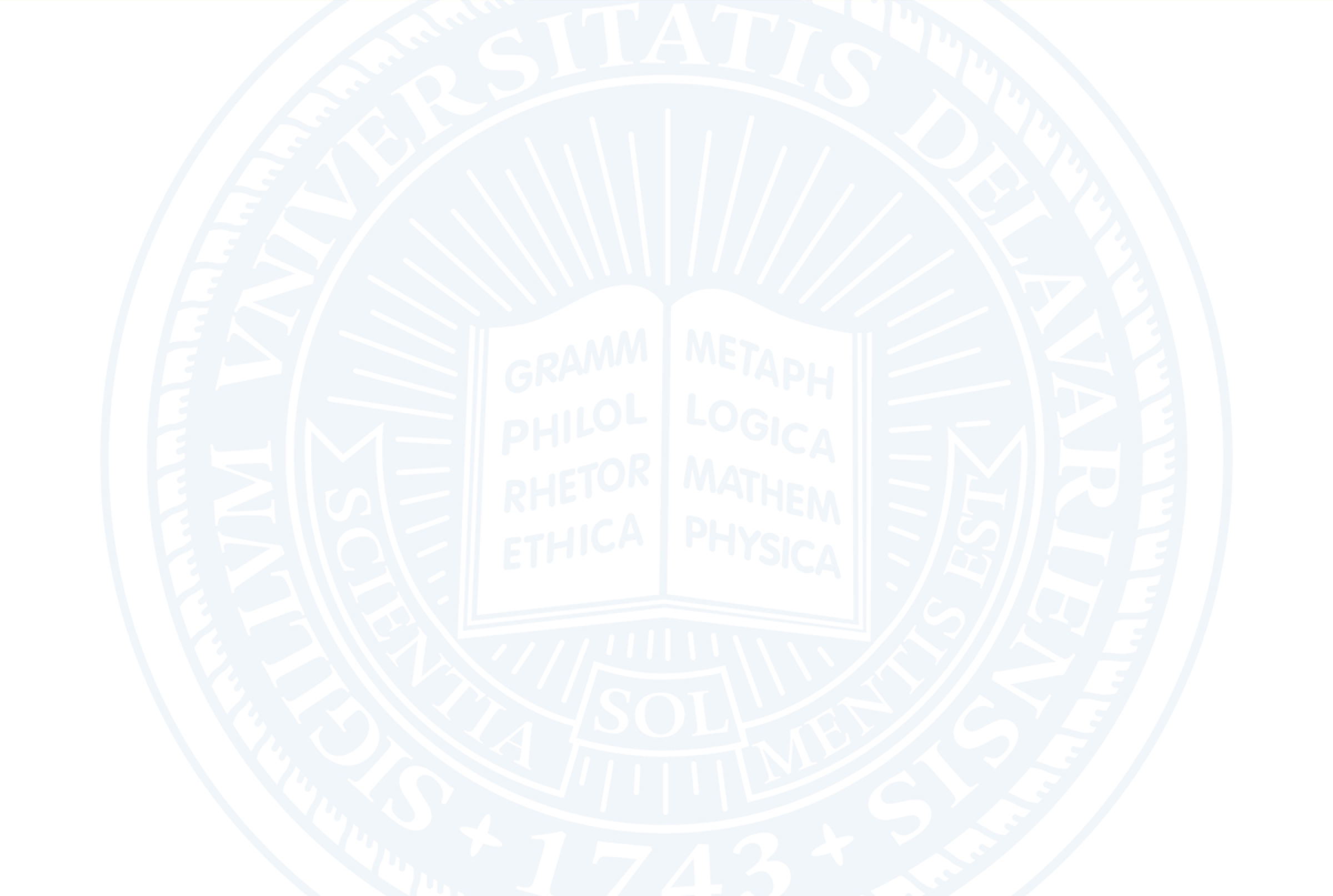 Faculty Senate MeetingDecember 1, 2014Welcome!
Agenda
I. Adoption of the Agenda: December 1, 2014 
      II. Approval of the Minutes: November 3, 2014 
     III. Remarks: Provost Grasso
     IV. Announcements: Senate President Fred Hofstetter
2
Announcements
As per the motion passed at the 3 November 2014 Faculty Senate meeting, the Executive Committee has formed the Commission on Sexual Harassment and Assault.
Michael Chajes has agreed to chair the Commission.
The charge to this committee is as follows.
3
Commission on Sexual Harassment and Assault
This commission is given the task of making recommendations for the implementation of best practices for the prevention of sexual misconduct and for addressing sexual harassment and assault allegations.  In fulfilling the charge, the commission will work in concert with the Title IX Coordinator.  The commission will focus its efforts in the following areas.

With regard to the prevention of sexual misconduct, the commission will review current education and training efforts at the University of Delaware and elsewhere, solicit recommendations for new programs, and develop recommendations for creating a safe and supportive campus environment.
With regard to the handling of sexual misconduct cases, the commission will review current policies and procedures at the University of Delaware and elsewhere, study the existing and new federal requirements, determine whether all appropriate programs are in place to educate the community regarding the University’s policies and procedures, broadly solicit recommendations for improving current policies and procedures, and develop proposed changes.

In developing recommendations for creating new programs and for changing existing policies and procedures, the commission will seek input broadly across campus through open hearings. 

The commission will develop a complete set of recommendations for consideration by the full Faculty Senate no later than the April 2015 Faculty Senate meeting.

The commission will be composed of ten faculty members, one of whom will be appointed chair; one member of the university staff; three students, two undergraduate and one graduate, chosen by their respective student government associations; and the Vice Provost for Faculty Affairs, the Vice President for Student Life, and the Director of the Office of Equity & Inclusion and Title IX Coordinator, or their designees.
Members of the Commission on Sexual Harassment and Assault
Agenda
V. Presentations:        The UDance Tradition               Arya Cohn, Campus Engagement Director              Jessica Davis, UDance Faculty Chair
6
Agenda
VI. Consent Agenda: None
 VII. Regular Agenda:         1. Unfinished Business:                a. Revising the Charge of the Graduate Studies Committee         2. Discussion:              a. Proposed Revision of the Committee on Faculty Welfare and Privileges                   (FWP) Termination and Complaint Procedures (Attachment 1). This is a                    period of open discussion of the proposals lasting up to 45 minutes.                  3. New Business:                a. Revising the FWP Termination and Complaint Procedures

VIII. Introduction of New Business: 
Such items as may come before the Senate. (No motion introduced under new business, except a motion to refer to committee, shall be acted upon until the next meeting of the Senate.)
7
Graduate Studies Resolution
WHEREAS, the University of Delaware Faculty Senate Graduate Studies Committee shall receive and may stimulate and originate proposals for its development, and
WHEREAS, this committee shall have the power to act on and shall make recommendations to the Faculty Senate on matters of policy concerning graduate study, and
WHEREAS, the title for one of the ex officio members listed is Vice Provost for Academic Programs and Planning, and this position no longer exists, therefore, be it
RESOLVED, that the Vice Provost for Graduate and Professional Education, or their designee, shall serve on the committee as one of the ex officio members, and be it further
RESOLVED, that the charge of the Faculty Senate Committee on Graduate Studies shall be revised as in the redline document attached (Attachment 1).
8
FWP Discussion
This is a period of open discussion of the proposal to revise the Committee on Faculty Welfare and Privileges (FWP) Termination and Complaint Procedures (Attachment 1).
I would like to begin this discussion by drawing your attention to some key issues that have been raised as follows.
FWP Issue #1: Who Can File
The current policy enables any Faculty member, including Provosts, Deans, Department Chairs and Directors, to file an FWP complaint.
The proposed revision specifies that administrators at or above the level of department chair/program director no longer can file FWP complaints. See Section II-A-4:
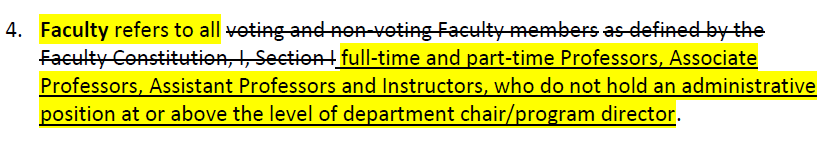 FWP Issue #2: Standard of Proof
In termination cases, the current policy calls for the standard of proof to be clear and convincing evidence.
The proposed revision specifies that in cases of sexual harassment, the standard of proof is preponderance of evidence. See section I-B-2:
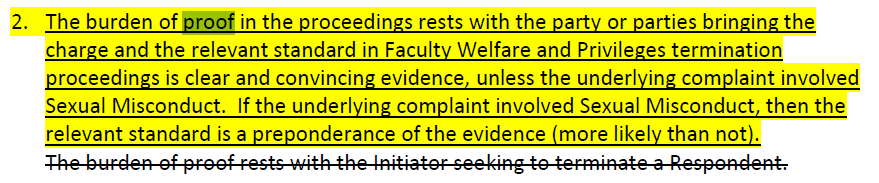 FWP Issue #3: Role of Complainant
The proposed revision adds the role of complainant.
In the proposed revision, the complainant is defined as “The student, staff or faculty member who brought a sexual misconduct or other formal complaint of wrongdoing against the Respondent prompting the FWP proceeding.”
I-A-11:
II-B-12:
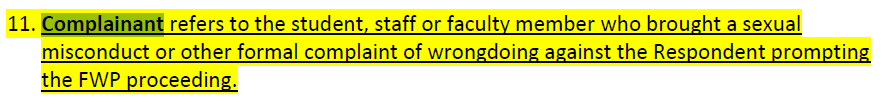 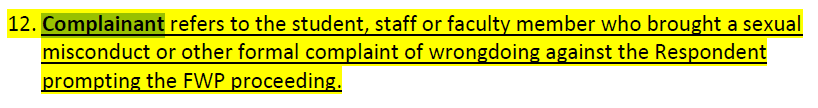 FWP Issue #4: Open Hearing Not Well Attended
Some people thought the 10 November 2014 Open Hearing was not well attended.
The hearing was spirited but most senators did not attend. You can review the hearing at www.udel.edu/podcast.
To enable more senators to participate, we scheduled the Open Discussion Period that will now commence. Rules for this discussion are explained as follows.
Rules
The moderator will recognize individuals who wish to speak.
The time limit is 2 minutes max, and all speakers need to be respectful as they present their views. Our parliamentarian, John Jebb, will time the speakers. 
If time permits, individuals can speak more than once, but only after all those wanting to speak have had their first say. 
If you ask a question, listen to its response, and think your question was not answered, you can ask one follow-up question on the same topic if you have not already exhausted your two-minute limit.
Those who speak should identify themselves by stating their name, title, and department or affiliation at the beginning of their statement.
As is standard operating procedure for Faculty Senate meetings, this open discussion is being recorded and will be published on the University's podcast feed at www.udel.edu/podcast.
14
FWP Resolution
WHEREAS, the Committee on Faculty Welfare and Privileges (FWP) Termination and Complaint Procedures (the “Procedures”) have not been edited and updated since 1999, and 
WHEREAS, updates need to be made to the Procedures including the definition of the term Faculty to redefine who may file FWP complaints, and 
WHEREAS, it is in the best interest of the University and its faculty to ensure that the Procedures conform to new requirements imposed by the U.S. Department of Education’s Office for Civil Rights (OCR) interpretation of Title IX, and 
WHEREAS, the University needs to do all it can to reduce the incidence of sex discrimination and sexual harassment, therefore, be it 
RESOLVED, that the FWP Committee’s Termination and Complaint Procedures shall be revised as in the red line document that is attached (Attachment 1).
15
Agenda
VIII. Introduction of New Business: 
Such items as may come before the Senate. (No motion introduced under new business, except a motion to refer to committee, shall be acted upon until the next meeting of the Senate.)
16